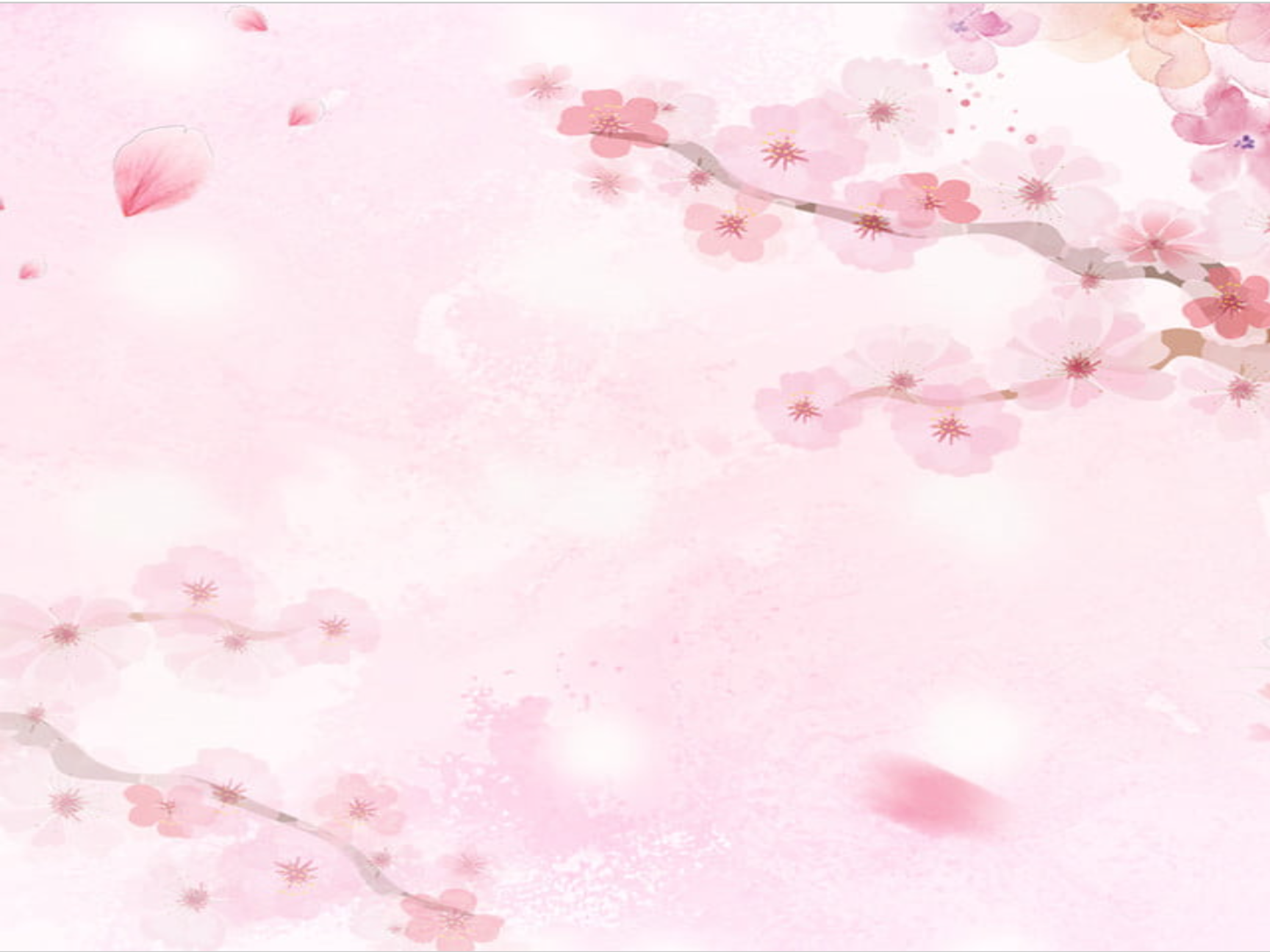 For the beauty of the earth
生之颂：为了全地的美丽
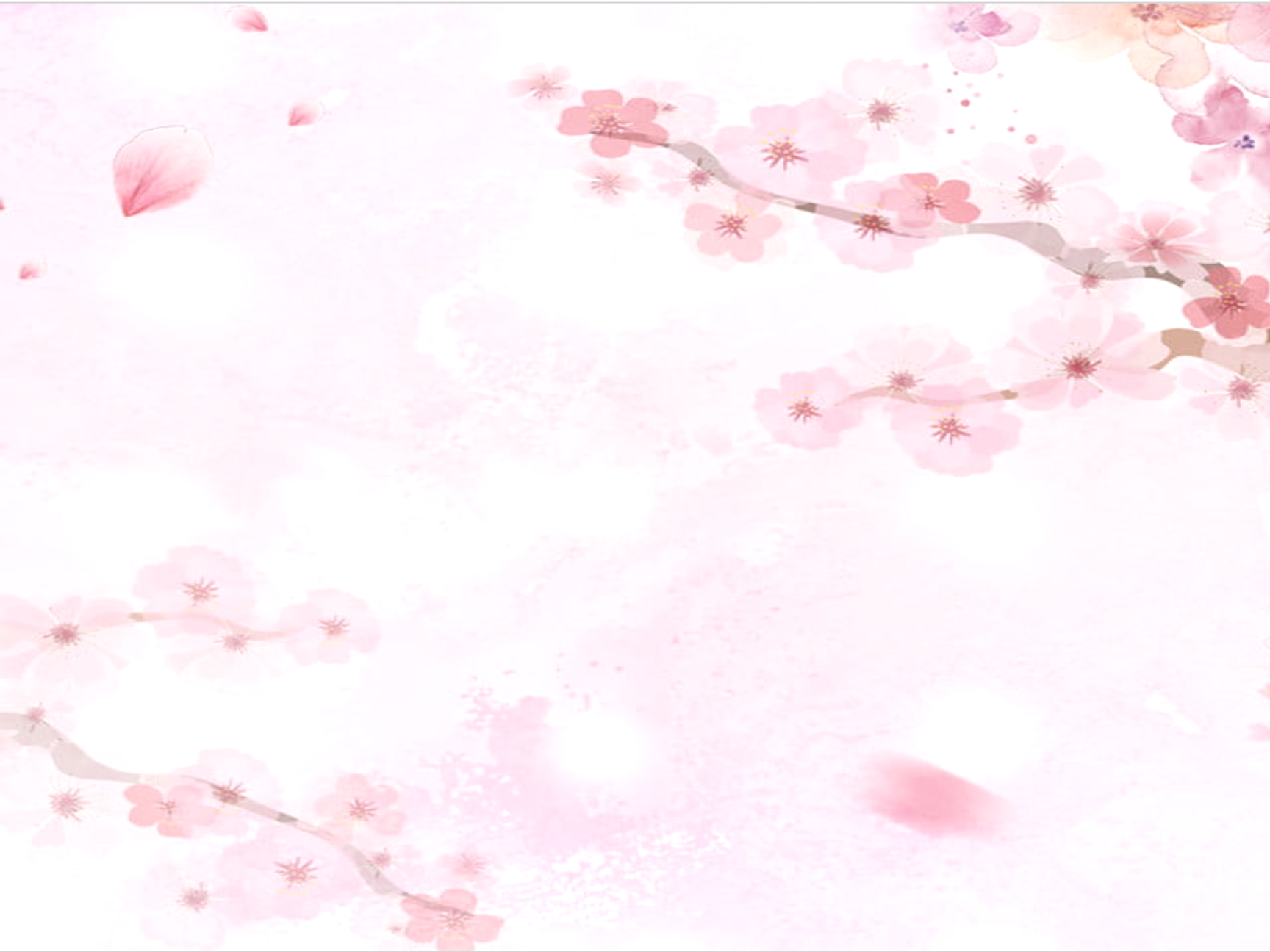 為了全地的美麗，
為了諸天的榮耀。
為人間充滿溫暖，
主愛時常繞身旁，
主愛時常繞身旁。
For the beauty of the earth
For the glory of the skies,
For the love which from our birth
Over and around us lies。
For the Beauty of the Earth 1/4
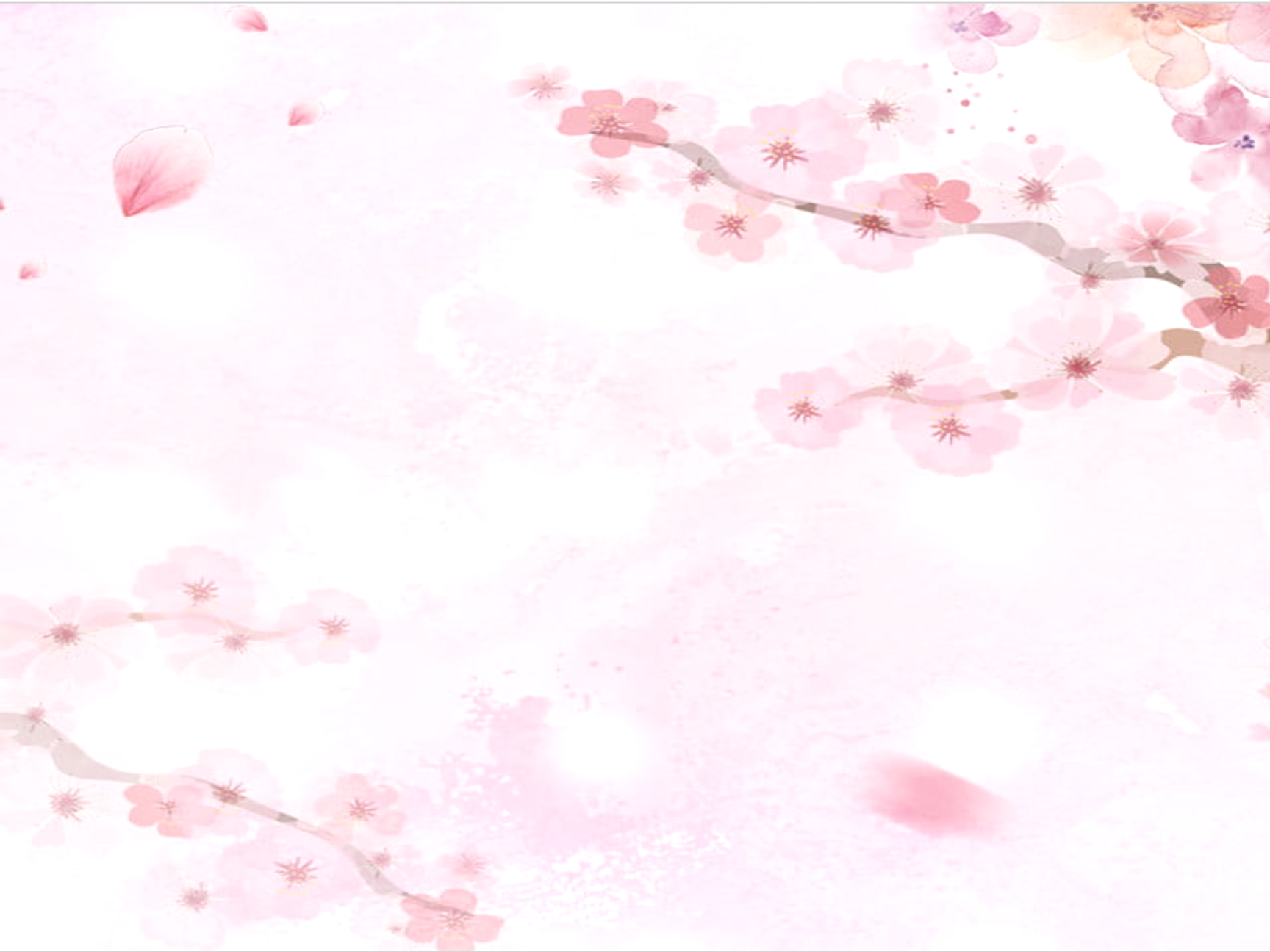 讚美主，萬王之王，
我們來敬拜，頌揚。
Lord of all,  to Thee we raise.
This our joyful hymn of praise.
For the Beauty of the Earth Chorus
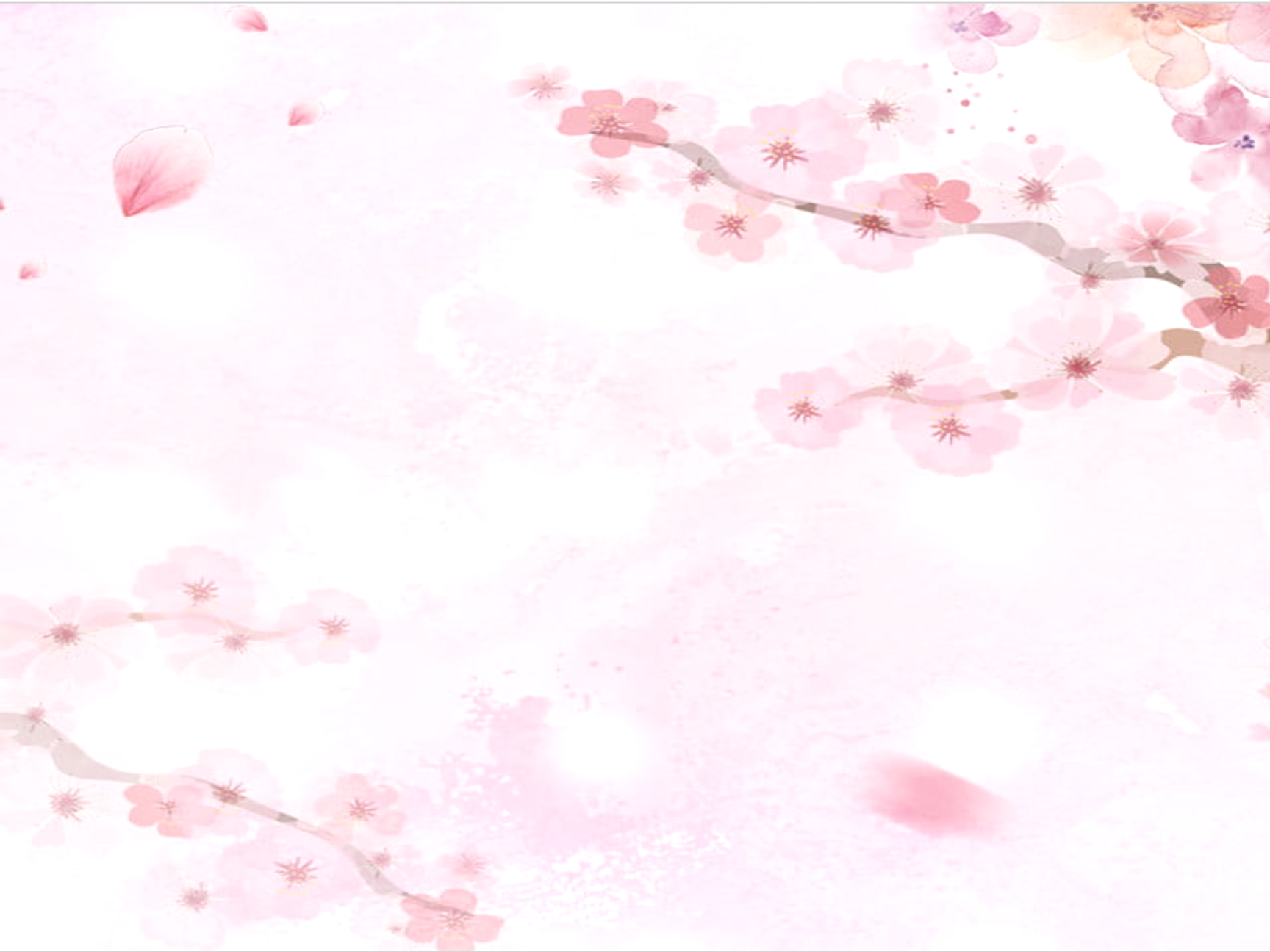 For the beauty of each hour
Of the day and of the night,
Hill and vale and tree and flower,
Sun and Moon and stars of light.
為了美好的時光，
每時每刻的昼夜。
山和谷樹木花草，
太陽月亮和星光。
For the Beauty of the Earth 2/4
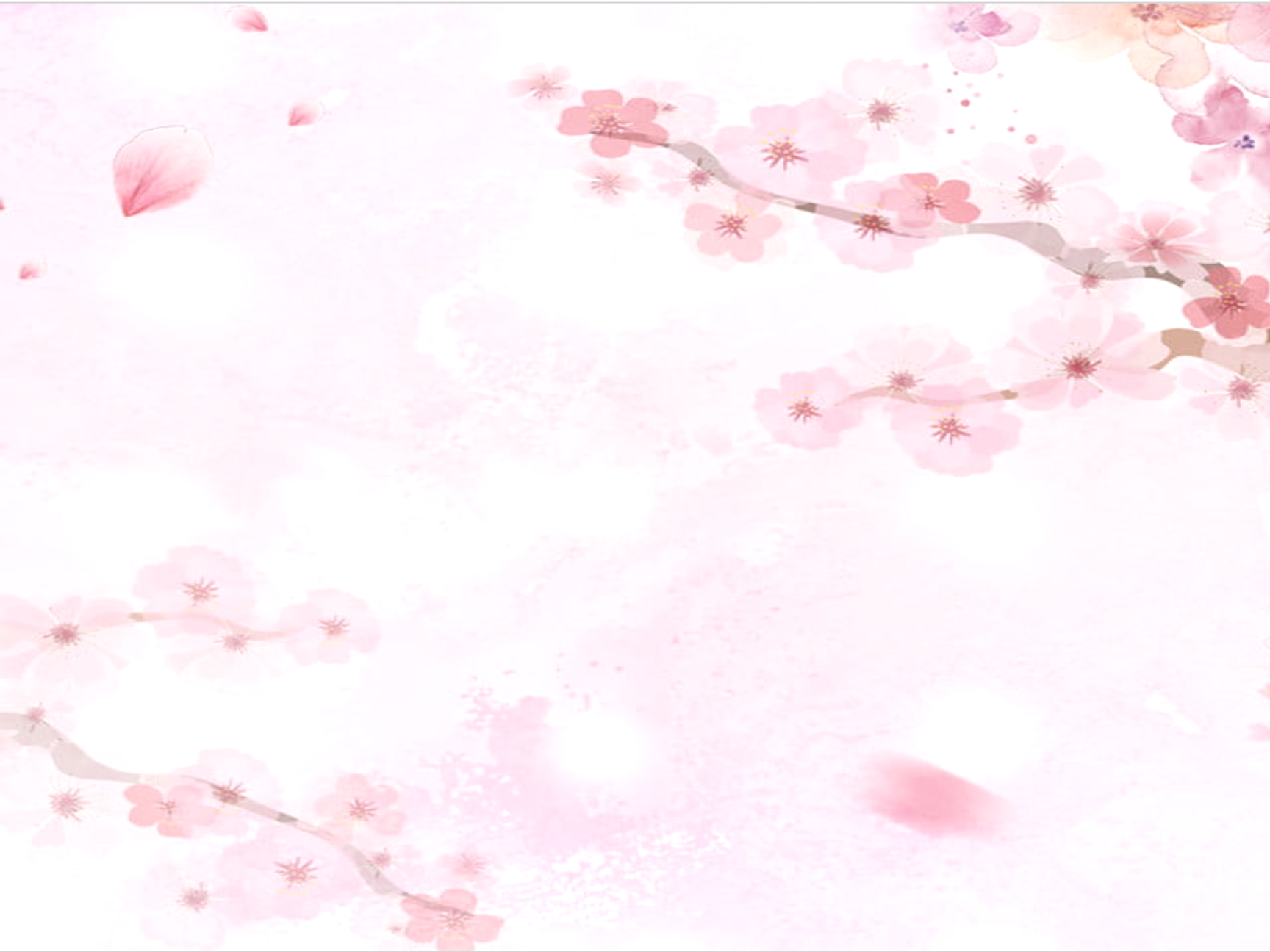 Lord of all,  to Thee we raise.
This our joyful hymn of praise.
讚美主，萬王之王，
我們來敬拜，頌揚。
For the Beauty of the Earth Chorus
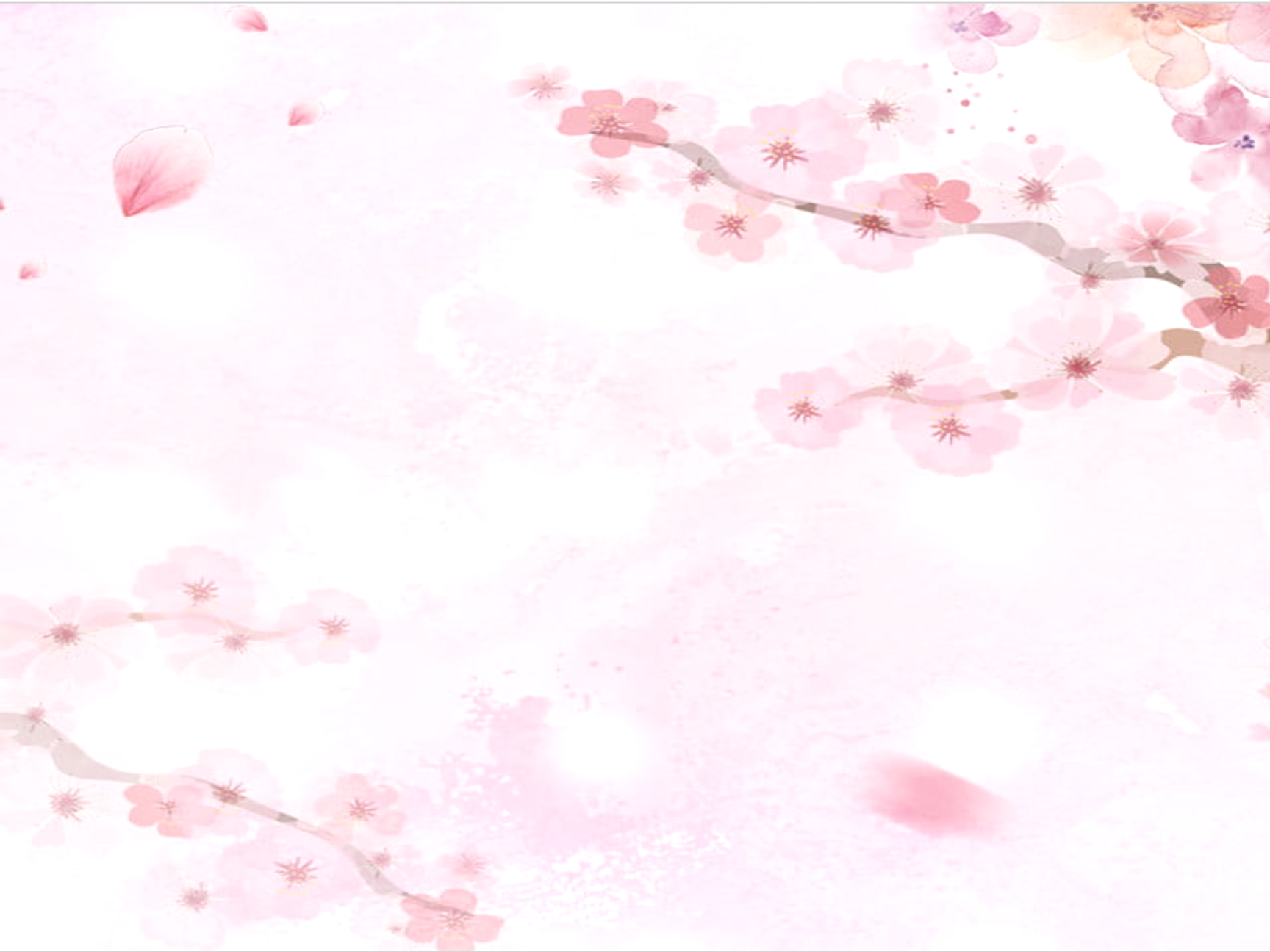 為了人間歡樂愛，
弟兄姐妹亲与子。
朋友在地，朋友在天，
情誼深厚永難忘，
情誼深厚永難忘。
For the joy of human love,
Brother, sister, parent, child.
Friends on earth and friends above
For all gentle thoughts and mild.
For the Beauty of the Earth 1/4
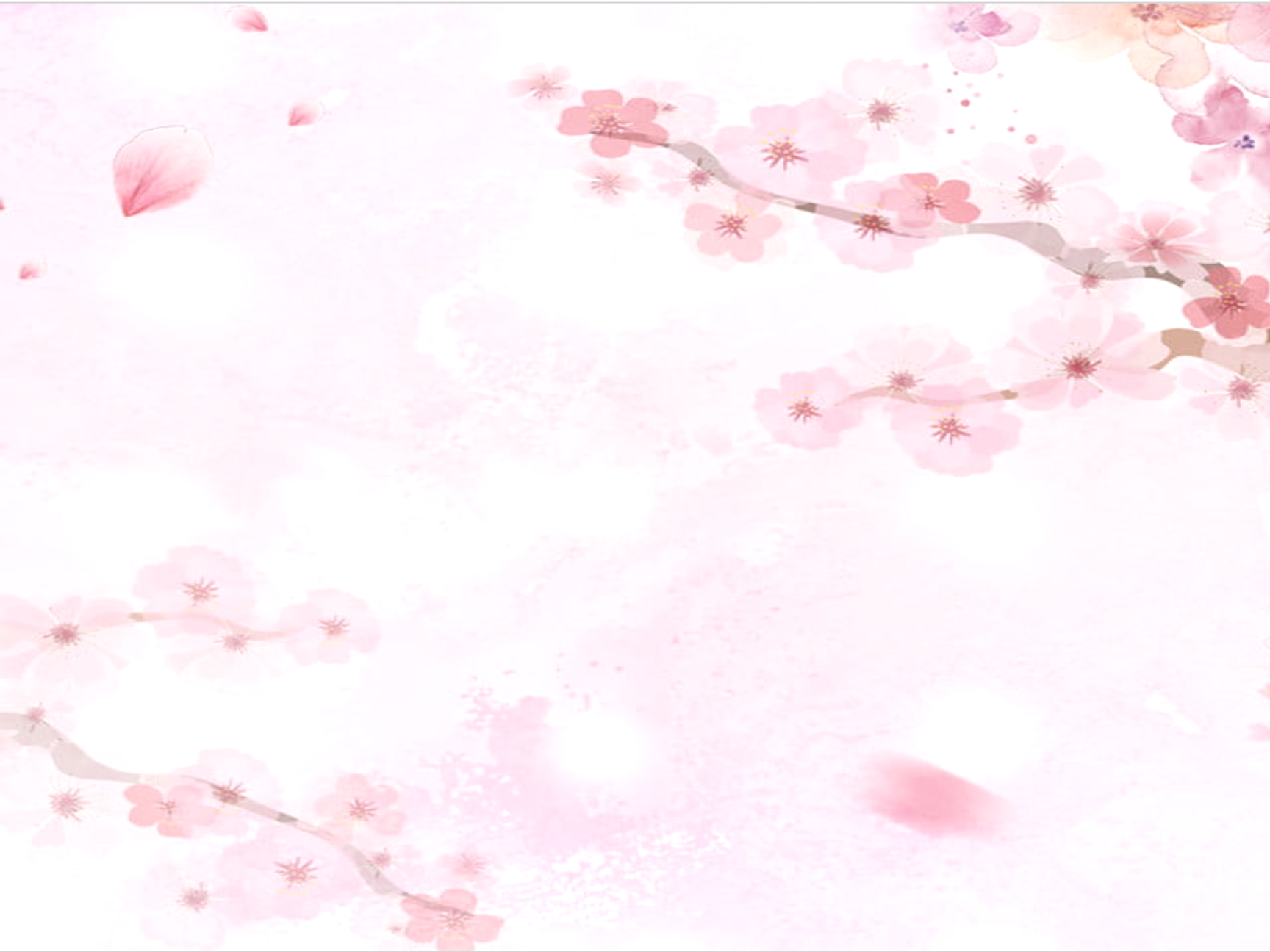 讚美主，萬王之王，
(男)我們來敬拜,敬拜頌揚.
(女)我們敬拜頌揚.
Lord of all,  to Thee we raise.
This our joyful hymn of praise.
For the Beauty of the Earth Chorus
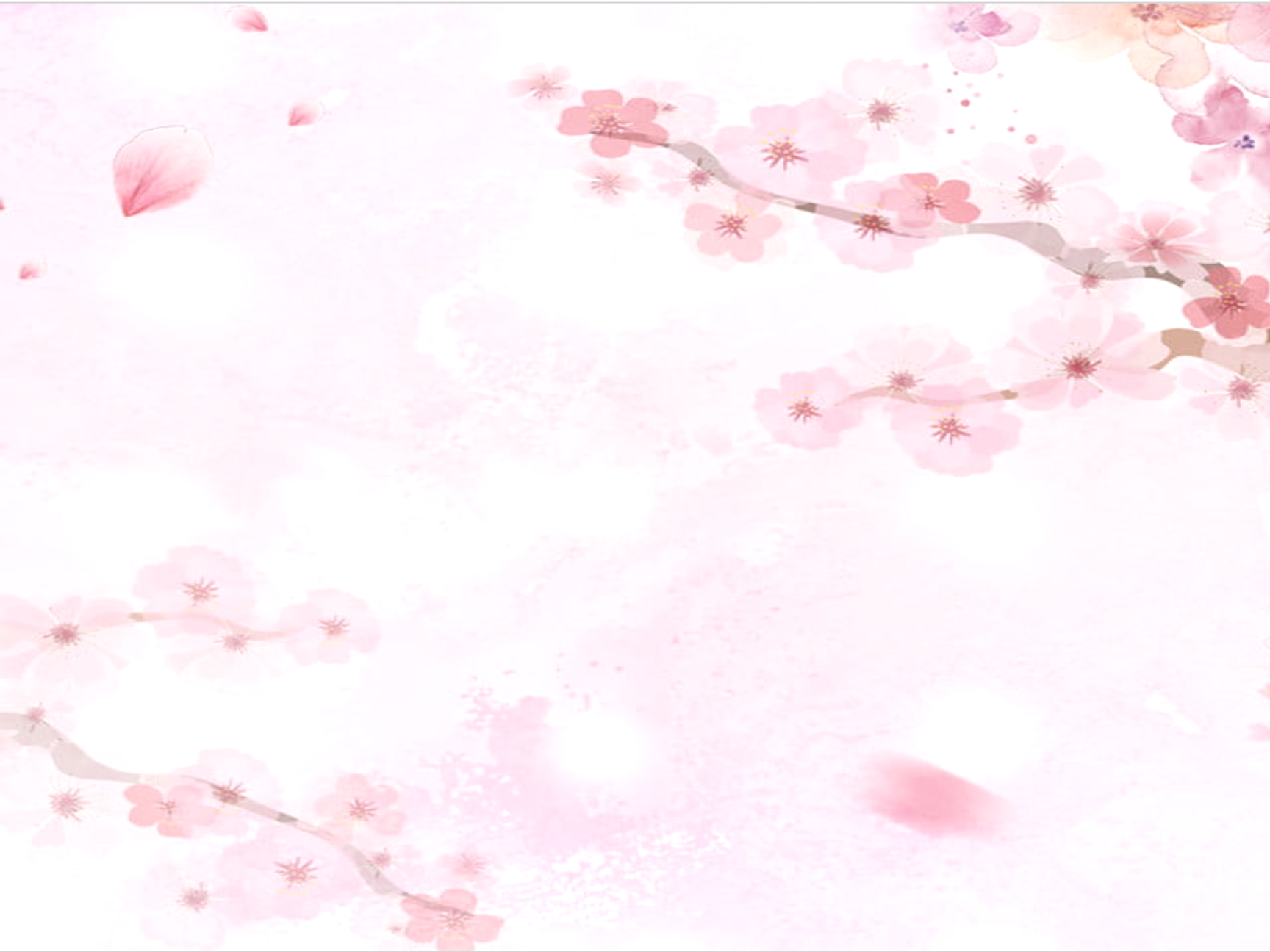 天父完全的禮物，
白白賜給世上人。
人間恩惠神恩典，
天之蓓蕾地之花。啊
天之蓓蕾地之花。啊
For each perfect gift of Thine
To our race so freely given.
Graces human and divine
Flowers of earth and buds of heaven.
For the Beauty of the Earth 1/4
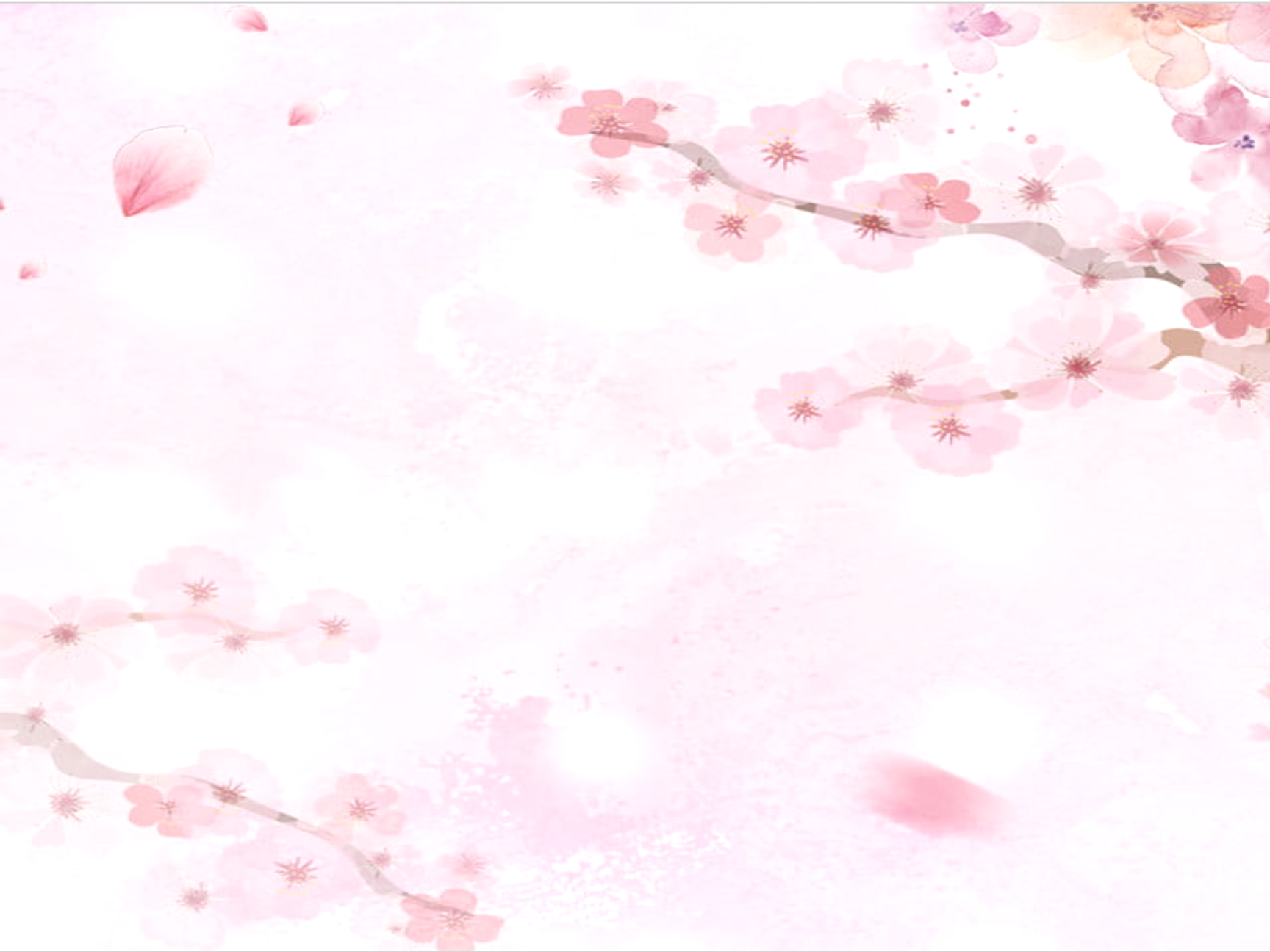 讚美主，萬王之王，
我們來敬拜頌揚。
我們來 敬拜頌揚。
Lord of all,  to Thee we raise.
This our joyful hymn of praise.
For the Beauty of the Earth Chorus